Chap. 8 – Gérer les réclamations
Problématique
Il n'est pas toujours facile d'anticiper et de satisfaire les attentes et les besoins des clients. 
Certains peuvent rencontrer des problèmes avec les produits ou les services et il peut arriver que la production, la préparation, la livraison ne se passe pas conformément aux attentes. 
L'erreur est humaine 
Il est logique, dans ces situations, que le client manifeste son mécontentement.
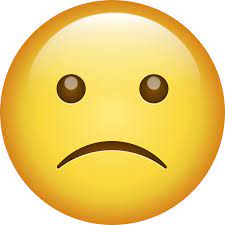 Chap. 8 – Gérer les réclamations
Problématique
La mise en place d’une gestion des réclamations efficace  est un élément clé de la démarche qualité de l’entreprise.
Chap. 8 – Gérer les réclamations
Problématique
Mais les réclamations peuvent être une source de progrès car leurs résolutions contribuent à l'amélioration et à l'innovation dans l'entreprise. 
La gestion des réclamations concerne les services après-vente, commerciaux, recherche et développement et communication.
La réclamation doit être traitée avec rigueur dans une démarche d’amélioration constante de la qualité.